LESSON6-4 Journalizing and Posting	Adjusting Entries
Learning Objectives
LO8 	Journalize and post the adjusting entries for supplies and prepaid insurance.
Lesson 6-4
Adjusting Entry for Supplies
LO8
Journal entries recorded to update general ledger accounts at the end of a fiscal period are called adjusting entries.
SLIDE 2
Lesson 6-4
Adjusting Entry for Supplies
LO8
Supplies Expense
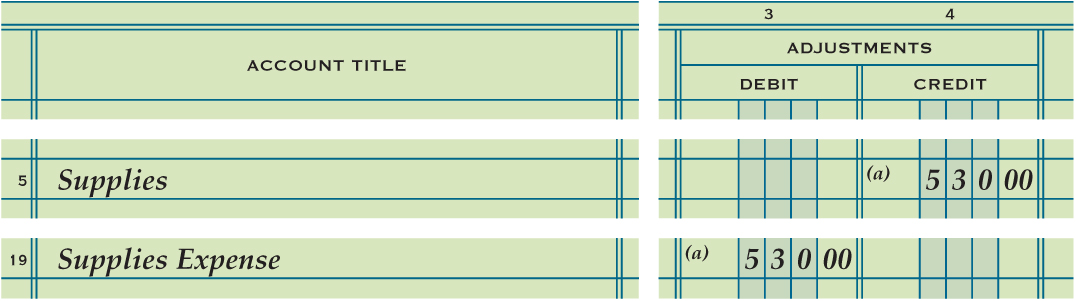 Adj. (a)	530.00
Supplies
Jan. 31 Bal.	620.00
Adj. (a)	530.00
1
2
3
(New Bal.	90.00)
4
Heading
Date
Debit
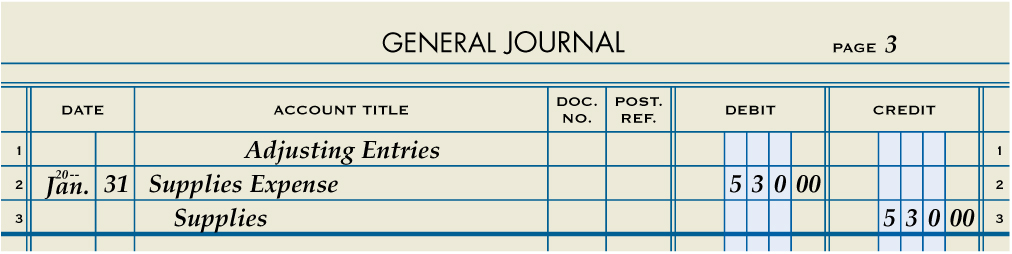 Credit
SLIDE 3
Lesson 6-4
Adjusting Entry for Prepaid Insurance
LO8
Insurance Expense
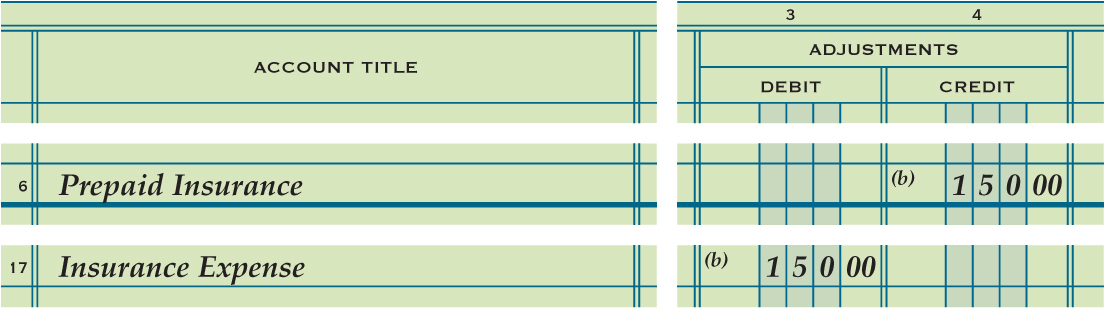 Adj. (b)	150.00
Prepaid Insurance
Jan. 31 Bal.	900.00
Adj. (b)	150.00
1
2
3
(New Bal.	750.00)
4
Heading
Date
Debit
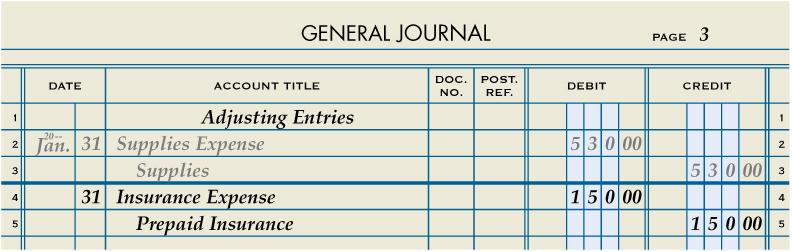 Credit
SLIDE 4
Lesson 6-4
Partial Ledger Accounts after Posting Adjusting Entries
LO8
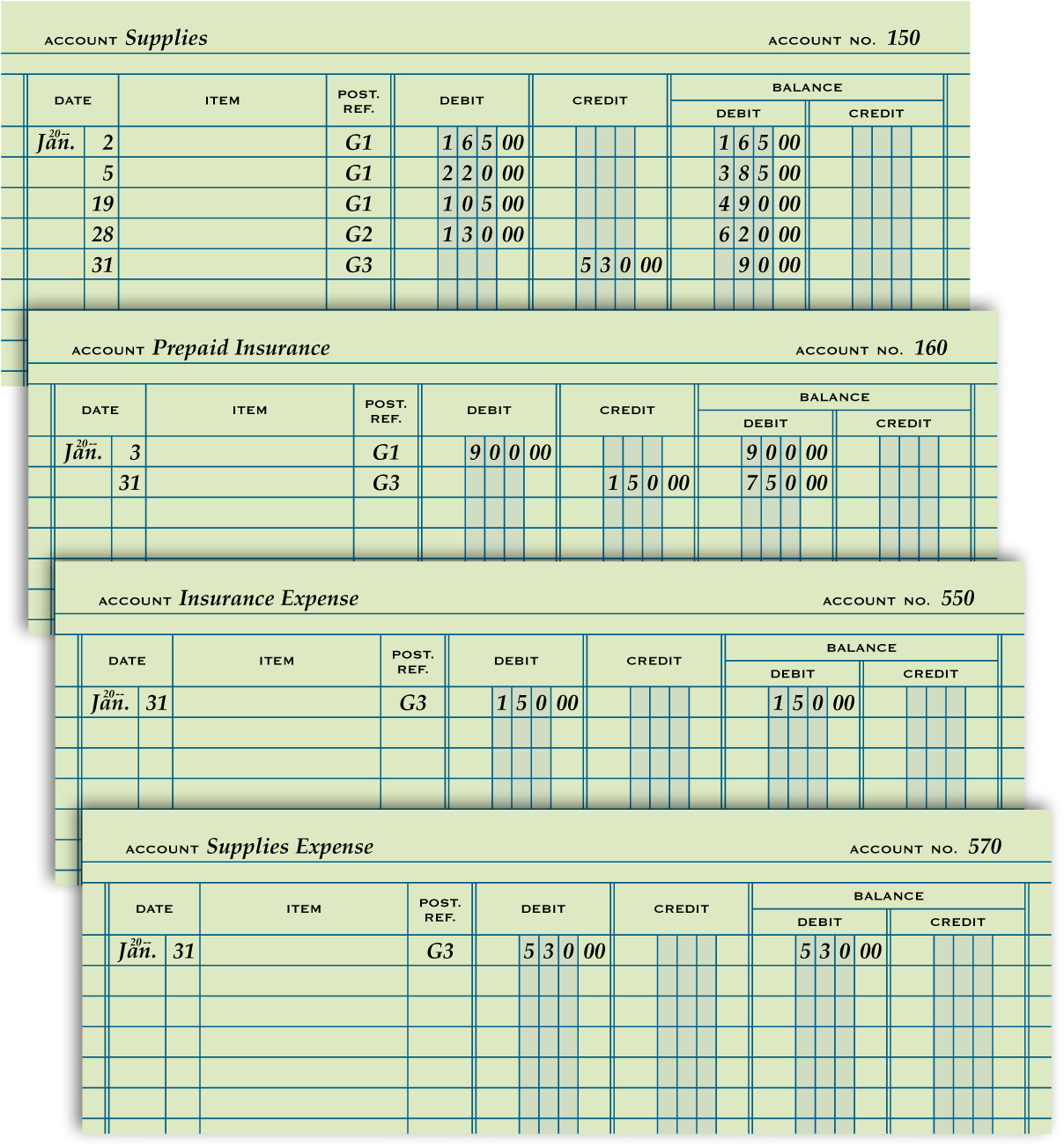 SLIDE 5
Lesson 6-4
Lesson 6-4 Audit Your Understanding
1.	Why are adjusting entries journalized?
ANSWER
To update general ledger accounts at the end of a fiscal period
SLIDE 6
Lesson 6-4
Lesson 6-4 Audit Your Understanding
2.	Where is the information obtained to journalize adjusting entries?
ANSWER
Balance Sheet Credit column
SLIDE 7
Lesson 6-4
Lesson 6-4 Audit Your Understanding
3.	What accounts are increased from zero balances after adjusting entries for supplies and prepaid insurance are journalized and posted?
ANSWER
Supplies Expense
Insurance Expense
SLIDE 8